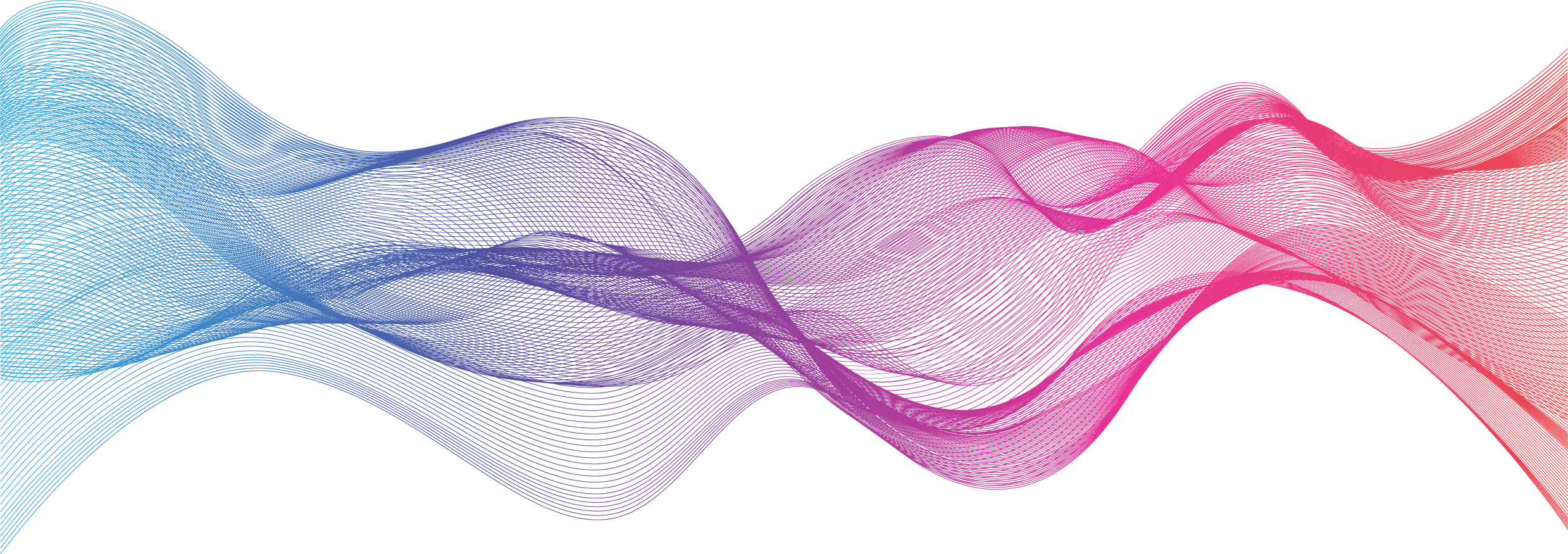 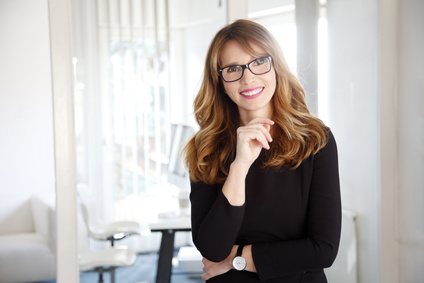 Gislaine ALLANSON
Berufsbezeichnung
Über mich
Fähigkeiten
Geschäftsentwicklung 
Projektmanagement
Buchhaltung 
Budgetmanagement 
Google Adwords
Lorem ipsum dolor sit amet, consectetur adipiscing elit. Morbi tristique sapien nec nulla rutrum imperdiet. Nullam faucibus augue id velit luctus maximus. Interdum et malesuada fames ac ante ipsum primis in faucibus.

Etiam bibendum, ante nec luctus posuere, odio enim semper tortor, id eleifend mi ante vitae ex. Sed molestie varius erat a aliquet.
Berufserfahrungen
BERUFSBEZEICHNUNG
Lorem ipsum dolor sit amet, consectetur adipiscing elit. Morbi tristique sapien.
BERUFSBEZEICHNUNG
Lorem ipsum dolor sit amet, consectetur adipiscing elit. Morbi tristique sapien.
BERUFSBEZEICHNUNG
Lorem ipsum dolor sit amet, consectetur adipiscing elit. Morbi tristique sapien.
BERUFSBEZEICHNUNG
Lorem ipsum dolor sit amet, consectetur adipiscing elit. Morbi tristique sapien.
Unternehmen
Unternehmen
Unternehmen
Unternehmen
2005
2006
2007
2008
2009
2010
2011
2012
2013
2014
2015
2016
Ausbildung
Persönlichkeit
kreativ
führer 
verantwortlich
ernst
effizient
organisiert
GRAD    Universität 
Lorem ipsum dolor sit amet, consectetur adipiscing elit.
2003-2005
GRAD    Universität 
Lorem ipsum dolor sit amet, consectetur adipiscing elit.
12 Street Name
Berlin
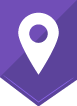 1999-2003
GRAD    Universität 
Lorem ipsum dolor sit amet, consectetur adipiscing elit.
1998-1999
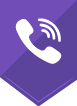 000 111 333
Kontakt
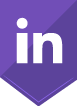 gallanson
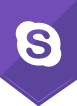 gislaine2016
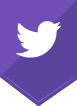 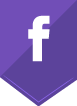